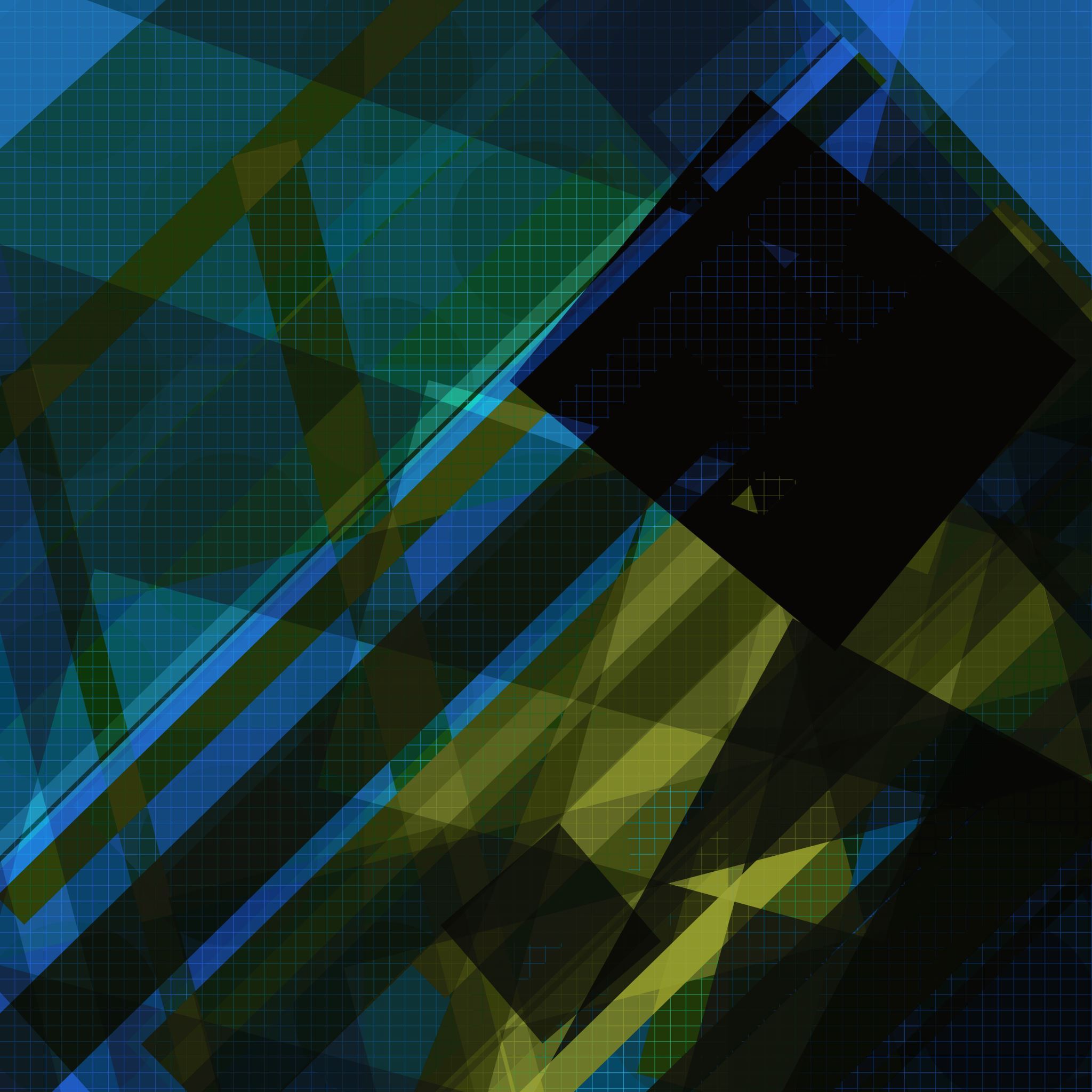 Qu'attendent les professeurs de lycée ?
7 février 2023
Fiona Ratkoff, IA-IPR d’anglais et une enseignante d’anglais du Lycée Honoré d’Estienne d’Orves à Carquefou
Constat.
Les professeurs de lycée soulignent que les jeunes de collège sont très bien formés à l'approche actionnelle. On note que les tâches complexes sont bien comprises et réalisées.
Les activités langagières sont toutes connues, ce qui permet d'avancer dans les attentes.
Les cahiers sont bien tenus.
Grande aisance des élèves à l'oral.
Des pistes d'amélioration
L'autonomie est encore à perfectionner. Celle-ci va être essentielle aux différents travaux.
La prise de note reste difficile et les élèves manquent de rapidité dans cette exécution: ainsi, lors de compréhension orale, des difficultés apparaissent.
Malgré des séquences, au collège, qui utilisent des documents authentiques, l'apport culturel et l'ancrage culturel plus précisément restent à développer.
Un travail sur l'implicite est accru au lycée.
Les professeurs d’anglais de lycée aimeraient davantage de travail sur L'EE au collège. 
Certains collèges travaillant en compétences, génèrent des difficultés de positionnement des élèves dès lors qu'il s'agit des notes.
Millennials (and often Gen Xers and Gen Zers, too) are often derided by older generations for the way they communicate online and in text messages. The argument is that it's not grammatically correct; therefore, it's bad, wrong, and even an indication of the rapid decline of society and civilization as we know it. But as a viral tweet about how millennials use language demonstrates, that's actually not the case at all. In fact, I'd argue that millennials' use of language online is an indication that society and civilization are evolving — and that's a very good thing, indeed.The tweet comes from copyeditor Deanna Hoak. “It's kinda cool how our generation has created actual tone in the way we write online.” [Another] user noted something their English teacher had said: “What my teacher was really floored about was that… we're ‘native speakers' of a whole new type of English.”
"This Viral Tweet About Millennial Language Demonstrates All Syntax And Tonal Shifts Millennials Have Developed For the Written Word", Bustle.com, Lucia Peter, 2018.
Exemple de mise en œuvre.
Questions
Where are pop-up restaurants set? What is their purpose?
What type of text is this?
What is the aim of the author? 
(obstacle: vocabulaire/ méthodologie de la lettre).
A la place d’aborder uniquement:  Who? Where? When? What? 

Possible answer: 
This text is an extract from an online blog article about a viral tweet. It was written in 2018 by Julia Peters. The point of the article is to show that people from the millennial generation (and also people from generations X and Z) should not be laughed at for their online communication. In fact, they can even be considered as ‘native speakers’ of a new type of English. 

Task: You write a letter for your great-great-grandchild, who will be born in about a century.
Text 2
VegNews: When and why did you go vegan?Cory Booker: I think my journey started in 1992. I was just coming off from playing varsity football for Stanford, about to start to play varsity basketball for Oxford, and I really believed what Gandhi titled his autobiography, The Story of My Experiments with Truth. So, I tried to experiment with his vegetarian diet and see how I felt. And my body just took off; it was like somebody lifted off a twenty-pound weighted vest. My sleep patterns got better, I felt more energy, better recovery after workouts. I was like, “Oh My Gosh, I will never go back to eating meat. I started becoming a vegetarian, but then, it made me insanely curious, like why is my body reacting this way? I just started reading about health and fitness. I found the data that began to reaffirm my vegetarianism. In fact, it led me to more about our environment and cruelty to animals. I began saying I was a vegetarian because, for me, it was the best way to live in accordance to the ideals and values that I have. My veganism started then.
Trend and traditions:
Your task: You are responsible for organising your family’s annual Thanksgiving dinner. This celebration is a “big deal” for all of you! Write and send the email invitation (150-180 words). 
Il faudrait introduire les thèmes de « animal cruelty » tout en abordant l’opposition avec les traditions.
Cultural background
Mettre en perspective avec une CO:
https://www.wptv.com/news/state/food-experts-debate-origin-of-key-lime-pie

La plupart des États des États-Unis ont un state dish ou un state dessert, ou même les deux. Leurs origines sont diverses, mais ils constituent des parties du patchwork qui constitue l’identité de chaque État. Ce sont donc davantage que des points de repère, ce sont des évidences pour les touristes américains ou quiconque change d’état pour une raison ou pour une autre.